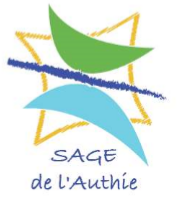 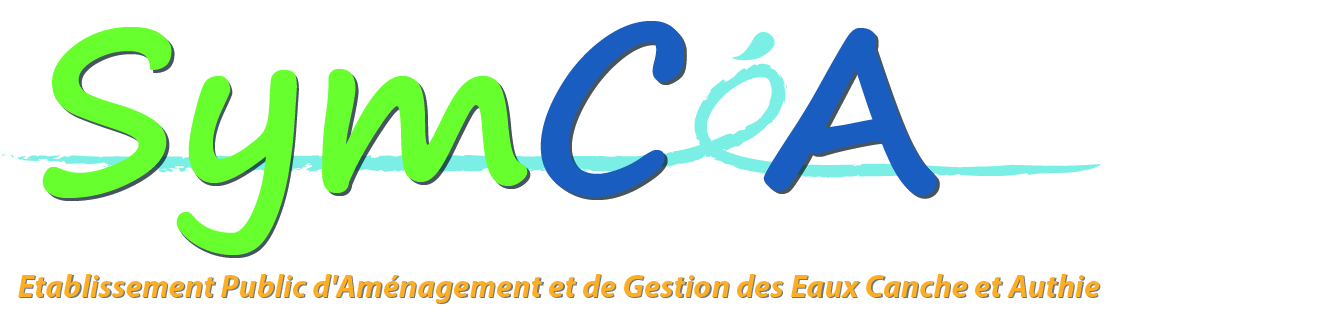 Commission Thématique communication et développement du territoire
Président: Monsieur Jean-Michel MAGNIER

Réunion du 9 novembre 2021
09/11/2021
Sage de l'Authie
1
Ordre du jour
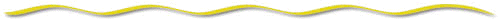 Retour sur la 1ère réunion
 Rappel sur le SAGE Authie
 Le travail attendu dans la commission thématique
 Retour sur les idées proposées
Validation de l’enjeu et des objectifs
Discussion autour des actions proposées
 Leur mise en œuvre
 Contenu du site internet
09/11/2021
Sage de l’aUTHIE
2
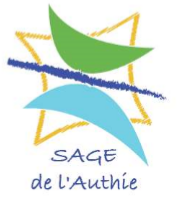 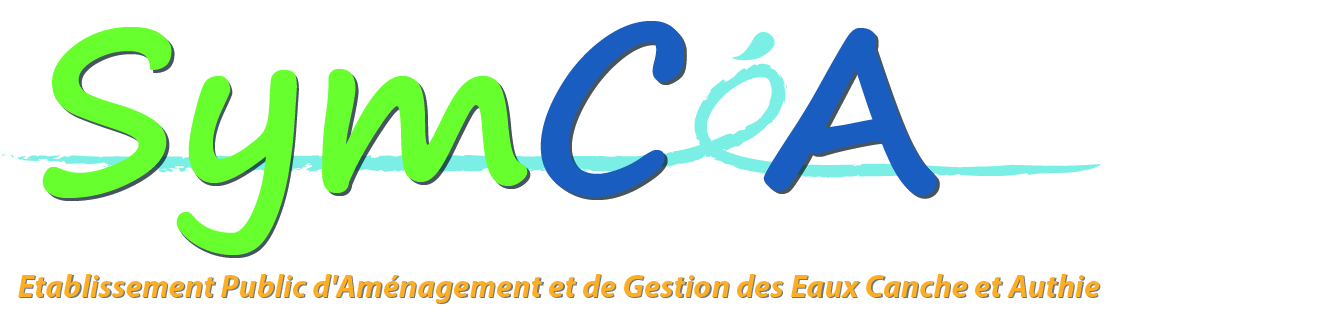 Retour sur la 1ère réunion
09/11/2021
Sage de l'Authie
3
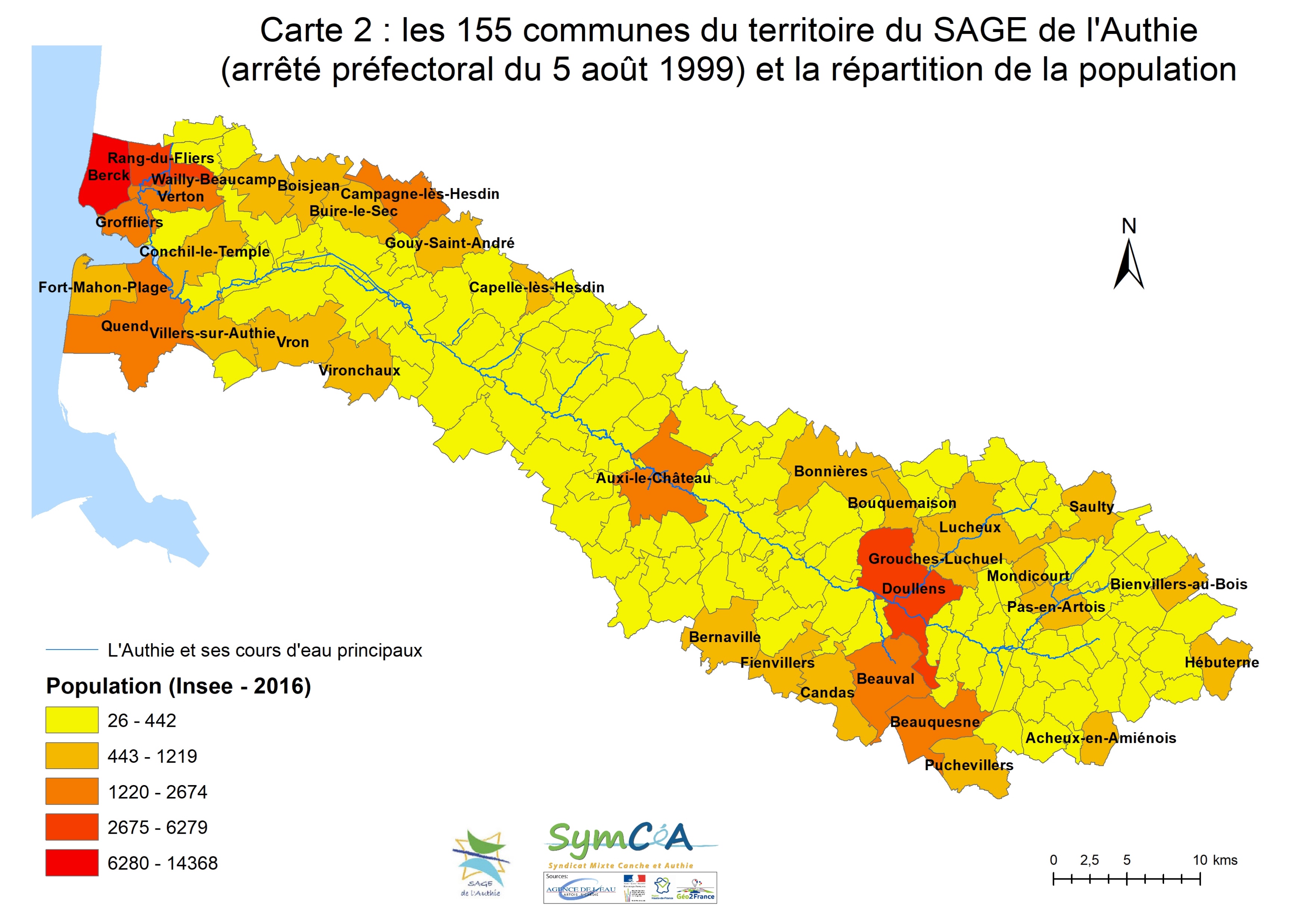 Rappel sur le SAGE Authie
Périmètre arrêté en 1999

Surface de 1253 km2

2 départements (Pas-de-Calais et Somme)

8EPCI

155 communes (environ 80000 habitants)

Authie (source coigneux et se jette dans la manche)

Structure porteuse = Symcéa
09/11/2021
Sage de l’aUTHIE
4
[Speaker Notes: Symcéa]
Rappel sur le SAGE Authie
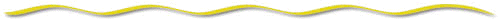 Les différentes documents du SAGE
Les objectifs de la CLE Authie
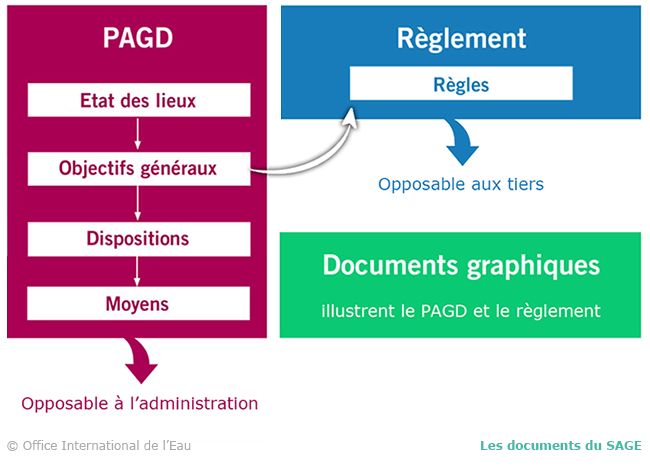 Poursuivre l’élaboration du SAGE
Approuver le SAGE (objectif 2023)
Mettre en œuvre le SAGE

Communiquer sur le SAGE
Etats des lieux/diagnostic
Enjeux et objectifs
Orientations et dispositions
Les 4 groupes de travail:
Commission Thématique Gestion des milieux aquatiques
Commission Thématique Erosion, ruissellement et inondations
Commission Thématique Gestion de la ressource en eau
Commission Thématique Communication et développement du territoire
Moyens
PAGD = Plan d’Aménagement et de Gestion Durable
09/11/2021
Sage de l’aUTHIE
5
Le travail attendu dans commission thématique
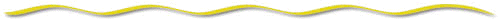 Définir le/les enjeux et les objectifs liés à la communication du SAGE Authie
Présentation de l’état des lieux complet, enjeux et objectifs du SAGE Authie en commission permanente le 15 décembre pour validation en CLE le 3 février 2022

 Définir des actions pour répondre à ses objectifs 

 Traduire ces actions en mesures (orientations et dispositions) dans le PAGD 
Le SAGE Authie devra être compatible avec le SDAGE 2022-2027
09/11/2021
Sage de l’aUTHIE
6
Le SDAGE 2022-2027
09/11/2021
Sage de l’aUTHIE
7
Idées d’actions de communication du SAGE Authie et de la CLE
Liens entre le SAGE et le développement du territoire
09/11/2021
Sage de l’aUTHIE
8
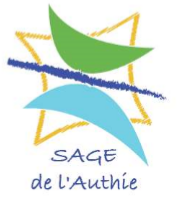 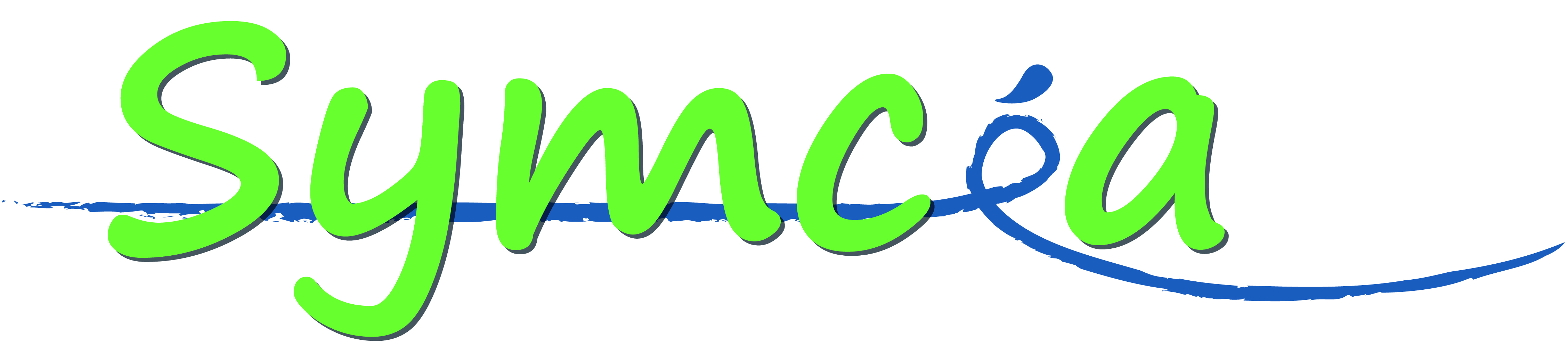 Validation de l’enjeu et des objectifs
09/11/2021
Sage de l’aUTHIE
9
Validation de l’enjeu et des objectifs
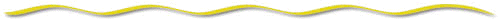 Propositions
Enjeu: 
Faire vivre le SAGE de l’Authie sur le territoire

Objectifs:
Développer la connaissance du SAGE de l’Authie et de la CLE sur le territoire
Intégrer le SAGE de l’Authie dans le développement du territoire
09/11/2021
Sage de l’aUTHIE
10
Validation de l’enjeu et des objectifs
09/11/2021
Sage de l’aUTHIE
11
Validation de l’enjeu et des objectifs
09/11/2021
Sage de l’aUTHIE
12
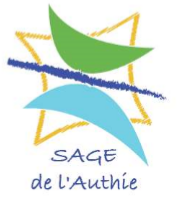 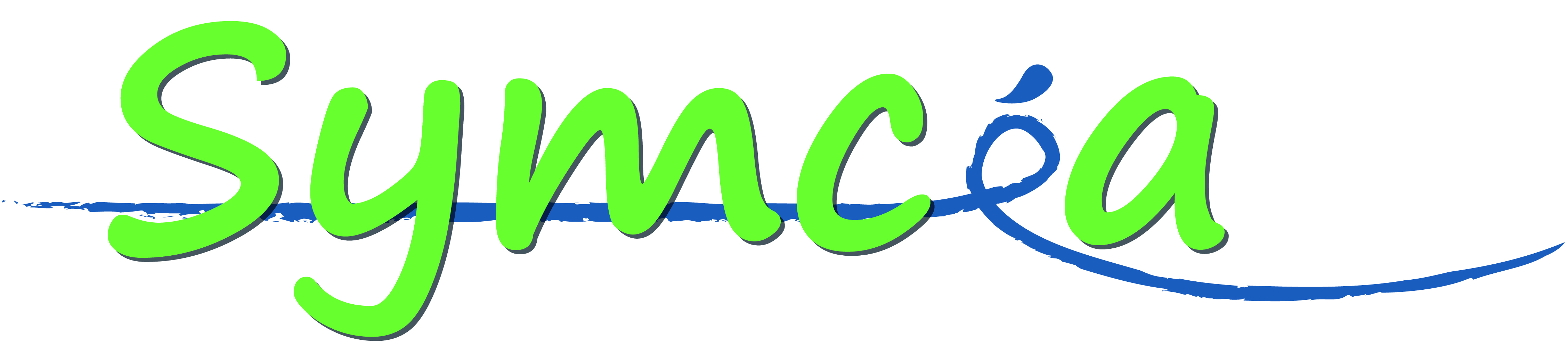 Discussion autour des actions proposées
09/11/2021
Sage de l’aUTHIE
13
Discussion autour des actions proposées
09/11/2021
Sage de l’aUTHIE
14
[Speaker Notes: Supports pédagogique plutôt de vidéo pédagogique  vidéos et plaquettes à destinations des écoles (proposition du bureau)
Newsletter/brochure: parler d’un thème par newsletter, diffusion de brochures dans points d’accueil des collectivités]
Contenu du site internet du SAGE Authie
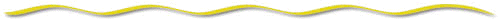 Propositions de la 1ère réunion:

Ajouter une phrase d’accroche dans la page d’accueil pour attirer et intéresser le lecteur.

Bien différencier le contenu à destination du « grand public » et celui à destination du « professionnel » en affichant l’essentiel de l’article ou du document en quelques lignes et en laissant la possibilité au lecteur d’avoir plus de détails en « continuant la lecture ».

Rajouter un onglet « outils pédagogiques » avec de la documentation sur la thématique de l’eau en général.

Mettre en ligne dans cet onglet, des vidéos à destination des écoles, collèges ou lycées.

Proposition de la DDTM62 Nicolas VANSTAEVEL: mettre des vidéos à disposition du grand lecteur sur le petit et grand cycle de l’eau et des vidéos plus précises sur chaque thématique du SAGE.

Remarque sur la vidéo en page d’accueil illisible à partir d’un smartphone
09/11/2021
Sage de l’aUTHIE
15
Prochaine échéance
Commission permanente le 15 décembre 2021 
     Présentation de l’état des lieux, des enjeux et des objectifs du SAGE pour validation en CLE

 Réunion CLE le 3 février 2022
     Validation de l’état des lieux, des enjeux et des objectifs du SAGE
     Mise en place du Comité de Rédaction

Plusieurs commissions thématiques en 2022
     Travail sur les orientations et dispositions du PAGD et des règles du règlement
Merci de votre attention
09/11/2021
Sage de l’aUTHIE
16